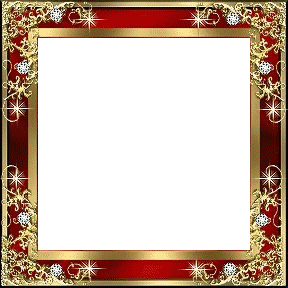 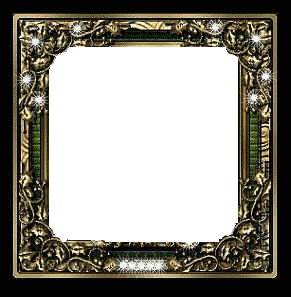 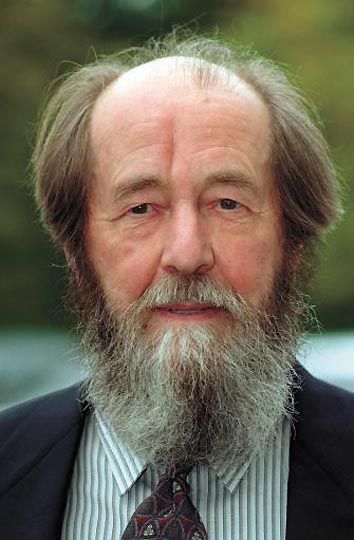 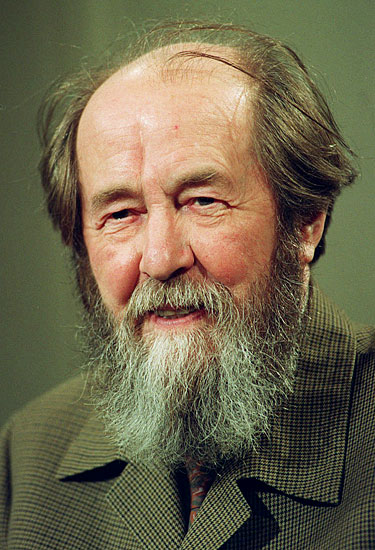 «В России 
вновь говорят о Солженицыне»
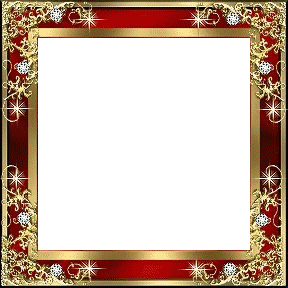 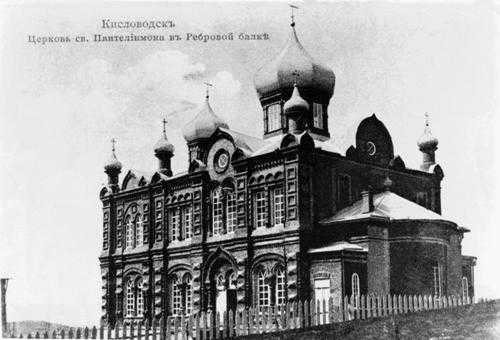 Александр Исаевич Солженицын
 родился 11 декабря 1918 года в
 Кисловодске .
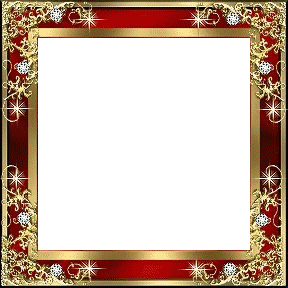 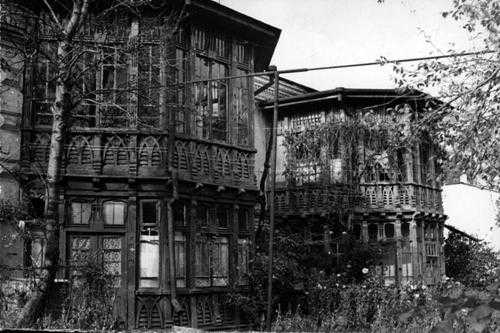 Дом, в котором родился
 писатель.
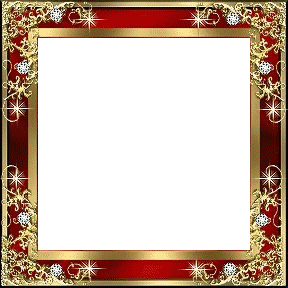 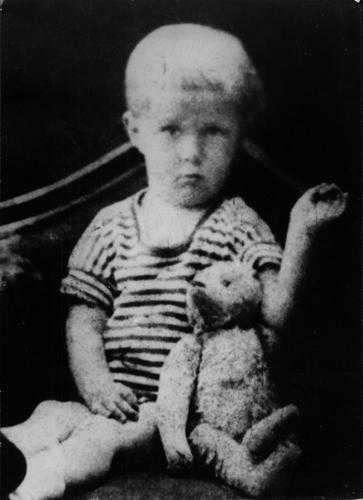 Александру 2, 5 года
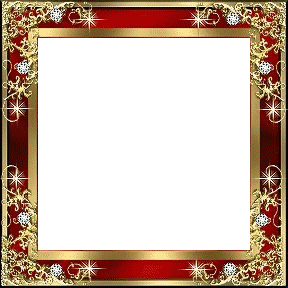 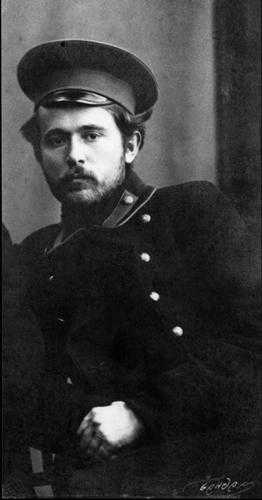 Отец
 Александра
 Исаевича
(Исаакий Семёнович 
Солженицын)
(1891—1918)
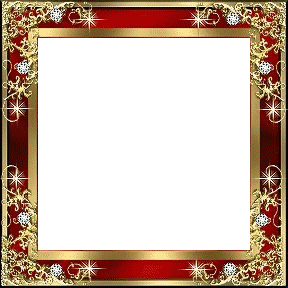 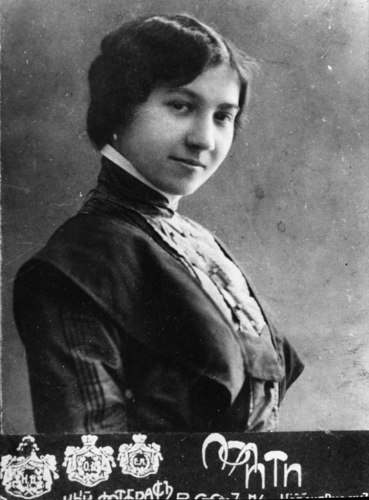 Мать поэта









(Таисия Захаровна 
Щербак)
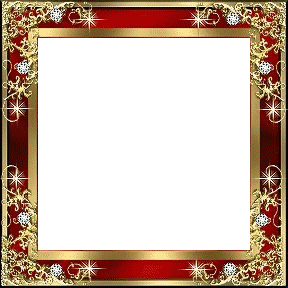 В результате революции 
и гражданской войны семья
 была разорена, и в 1924 году
 Солженицын 
переехал с матерью в 
Ростов-на-Дону,
 с 1926 по 1936 год
 учился в школе, 
живя в бедности.
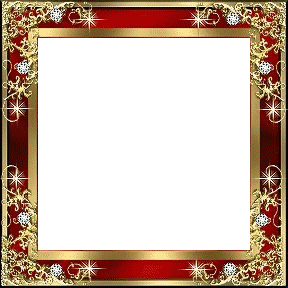 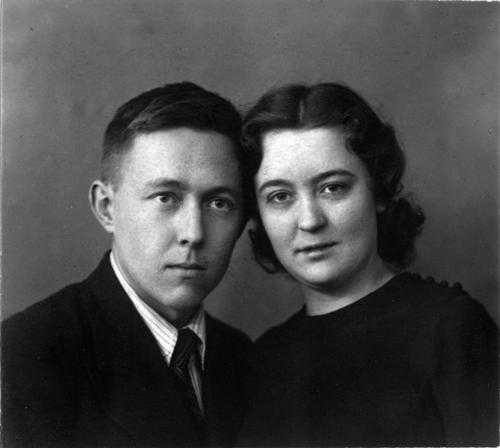 27 апреля 1940 года женился на студентке
 Ростовского университета Наталье
 Решетовской (1918—2003году)
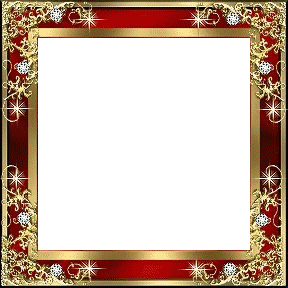 В сентябре 1941 года вместе
 с женой получил распределение школьным учителем
 в Морозовск Ростовской области,
 однако уже 18 октября был призван и направлен в грузовой конный 
обоз рядовым.
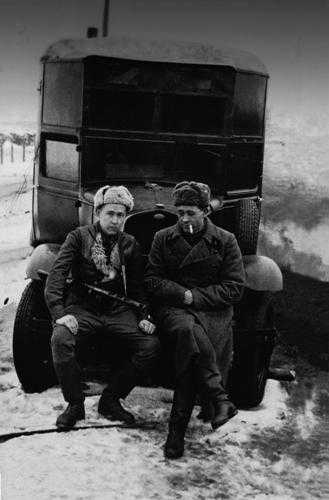 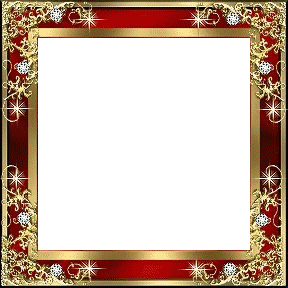 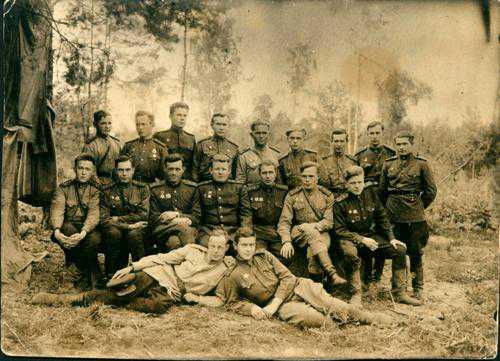 Офицеры разведдивизиона.Первый сидит слева — капитан Cолженицын
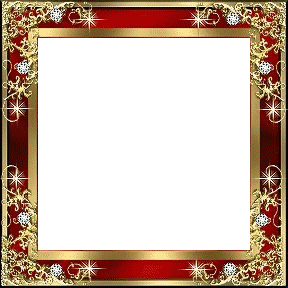 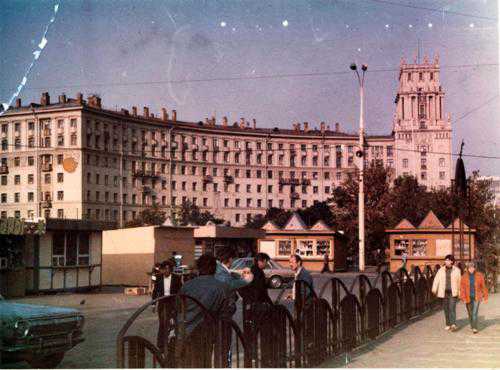 В августе направлен в лагерь в
 Новый Иерусалим
9 сентября 1945 года переведён в лагерь в Москве, 
которого занимались строительством 
домов на Калужской заставе
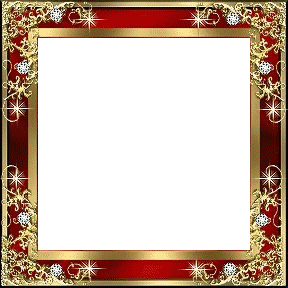 В мае 1950 года Солженицын 
размолвки с «шарашки» 
Был этапирован в Бутырскую тюрьму, 
в августе был направлен
 в Степлаг 
особый лагерь в Экибастузе.
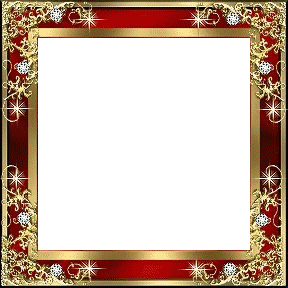 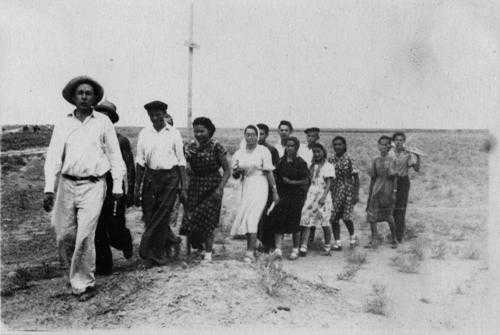 Солженицын после ссылки был отправлен
 на «вечное поселение»
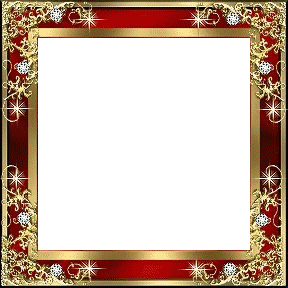 6 февраля 1957 года решением Военной коллегии Верховного 
суда СССР Солженицын реабилитирован.
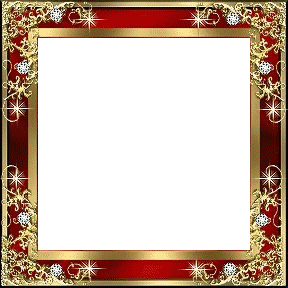 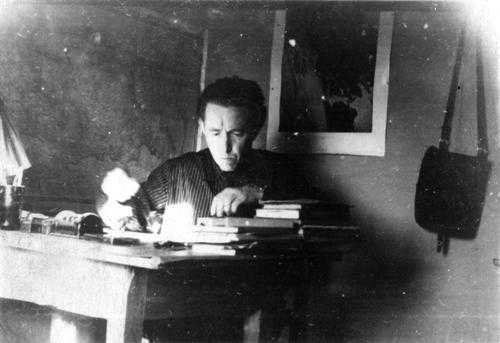 С июля 1957 года жил в Рязани, работал учителем 
физики и астрономии средней школы № 2
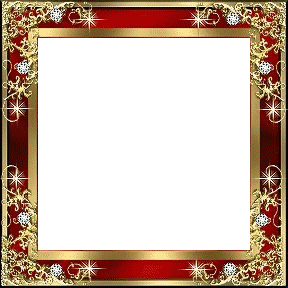 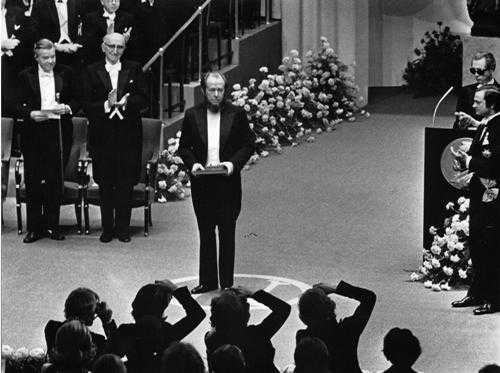 Солженицын на вручении 
Нобелевской премии
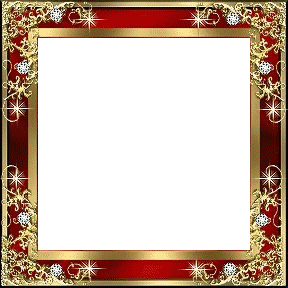 В апреле 1976 года 
с семьёй 
переехал в США
 и поселился
 в городке Кавендиш
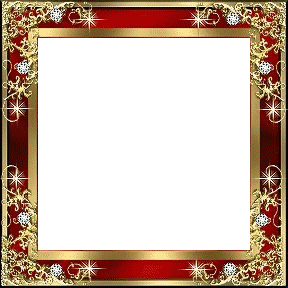 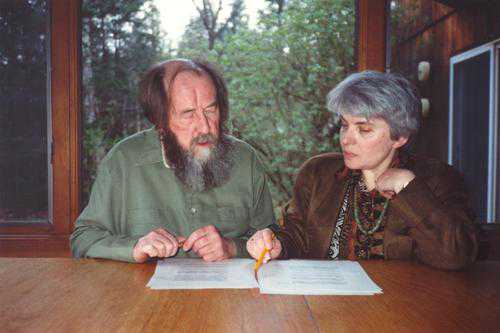 Александр и Аля Солженицыны за работой
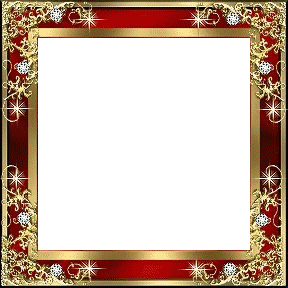 Вместе с семьёй вернулся на родину
 27 мая 1927 года,
 прилетев из США в Магадан. 
После из Владивостока проехал
 на поезде через всю страну и закончил
 путешествие в столице. Выступил
 в Государственной думе РФ
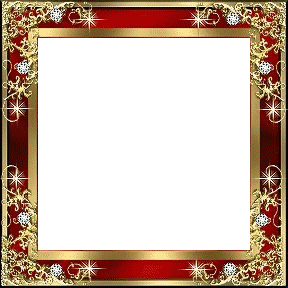 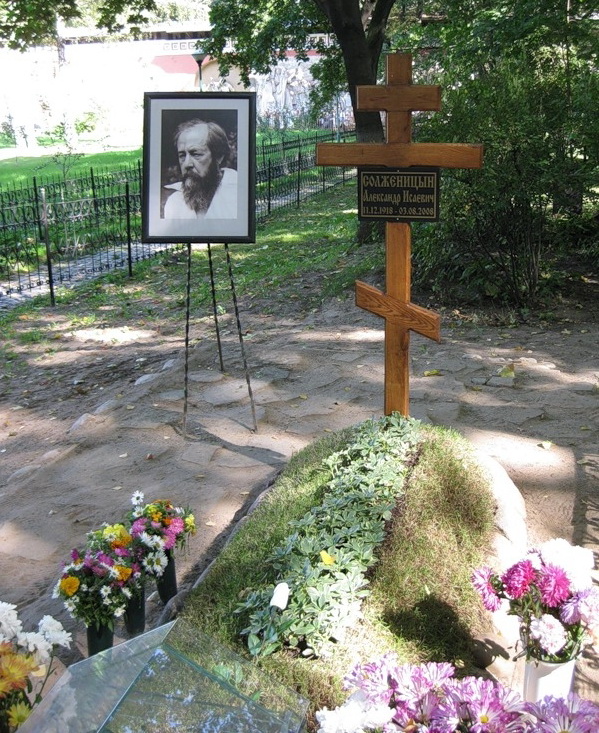 Александр Солженицын скончался 
3 августа 2008 года на 90-м году жизни,
 в своём доме в Троице-Лыкове. Смерть 
наступила в 23:45 по московскому времени от
 острой сердечной недостаточности
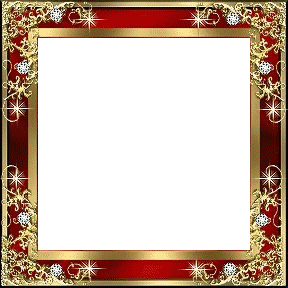 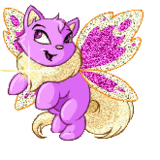 Спасибо за внимание!